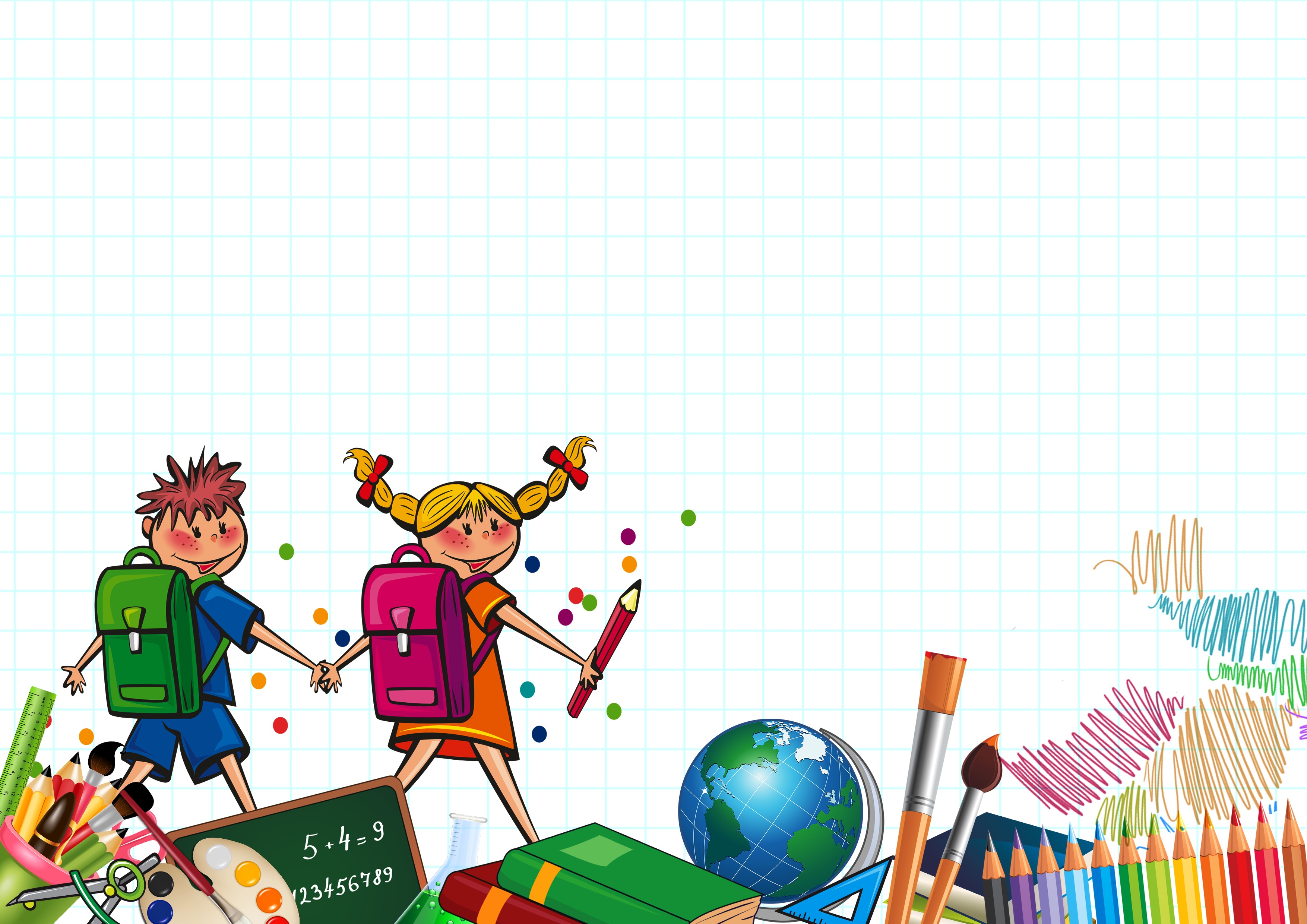 PHÒNG GIÁO DỤC VÀ ĐÀO TẠO HUYỆN THANH TRÌ
TRƯỜNG THCS NGỌC HỒI
MÔN VẬT LÍ
LỚP 7
Giáo viên:
Đinh Thị Thu Thủy
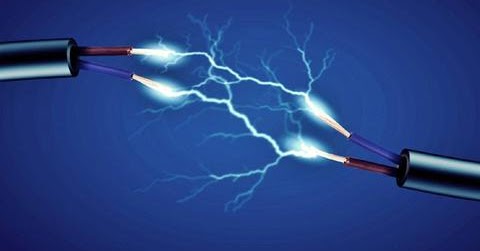 CHƯƠNG 3
ĐIỆN HỌC
Tiết 27 – Bài 24
CƯỜNG ĐỘ DÒNG ĐIỆN
Nội dung chính
I. Cường độ dòng điện
- Dòng điện càng mạnh, cường độ dòng điện càng lớn.
- Cường độ dòng điện kí hiệu là I.
- Đơn vị là ampe, kí hiệu A.
- Để đo dòng điện có cường độ nhỏ, ta dùng miliampe kí hiệu mA.
1 mA = 0,001 A
1 A = 1000 mA
II. Ampe kế
- Ampe kế là dụng cụ dùng đo cường độ dòng điện.
- Ampe kế có:
+ Chốt dương: dấu (+) – màu đỏ
+ Chốt âm: dấu (-) – màu đen
III. Đo cường độ dòng điện
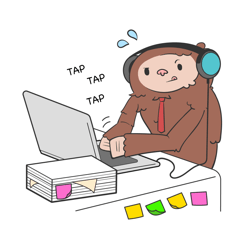 Nhiệm vụ học tập về nhà
Hoàn thành tất cả các bài tập trong sách Bài tập (trừ 24.4 và 24.8)
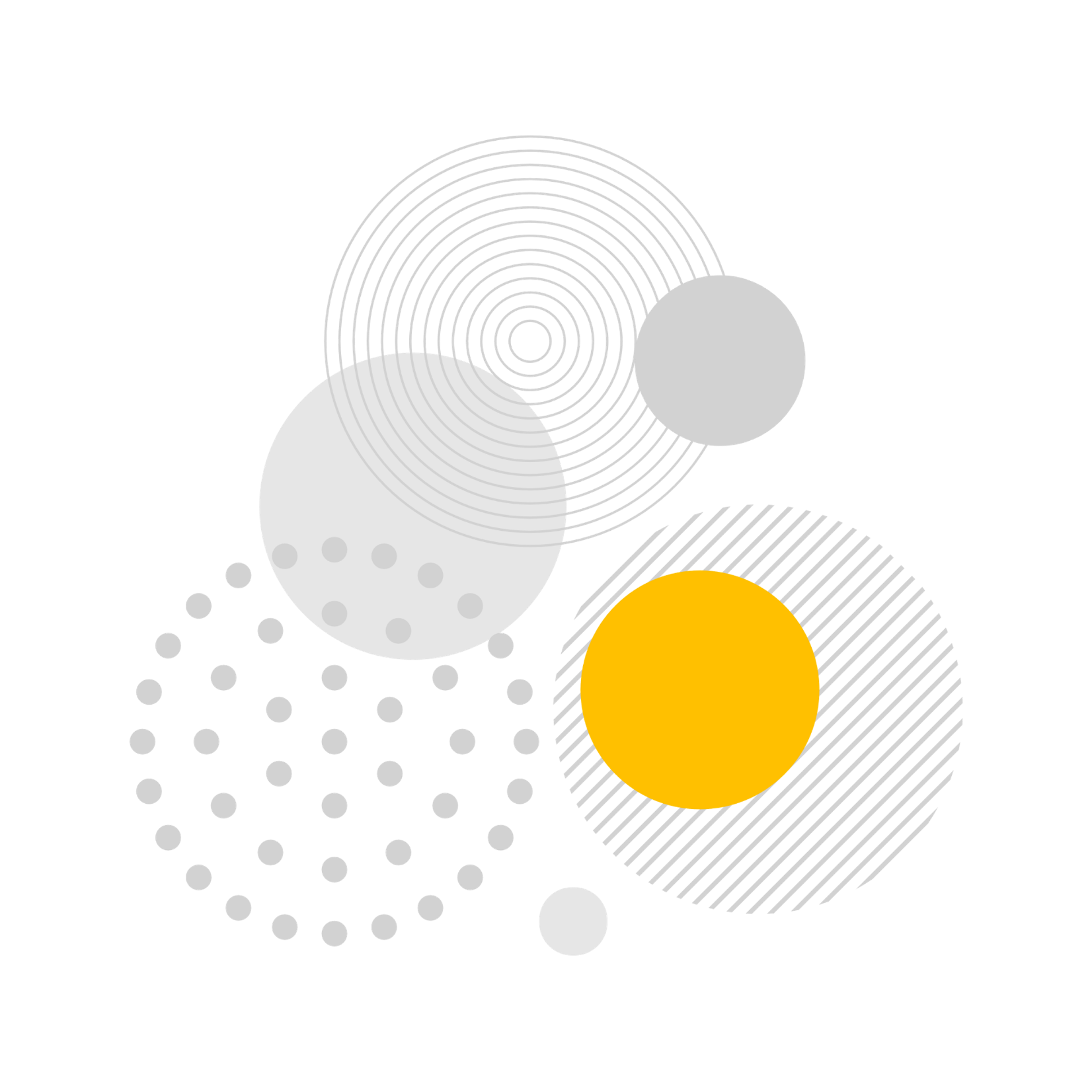 Bài học kết thúc